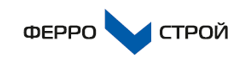 Проектные решения «Ферро-Строй» как инструмент консолидации отрасли строительства из металлоконструкций

Март 2020
1
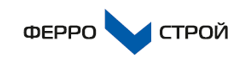 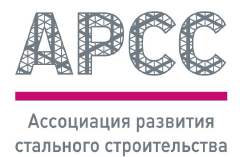 Разделение бизнеса и направления работы
Девелопмент
Стройка
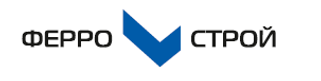 Ферро Строй 
Проектирование +генподряд
Проектирование+Стройка
Отработка продуктов
      ИЦ на реальных кейсах
Москва МО
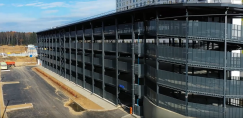 Инжиниринговый 
центр
Разработка
продуктов
Поставка
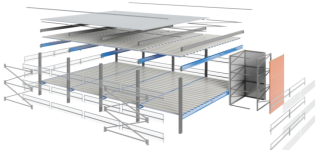 Поставка комплекта здания вместо стройки
РФ+СНГ
Поставка зданий
2
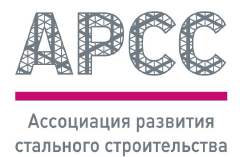 Итоги 2019
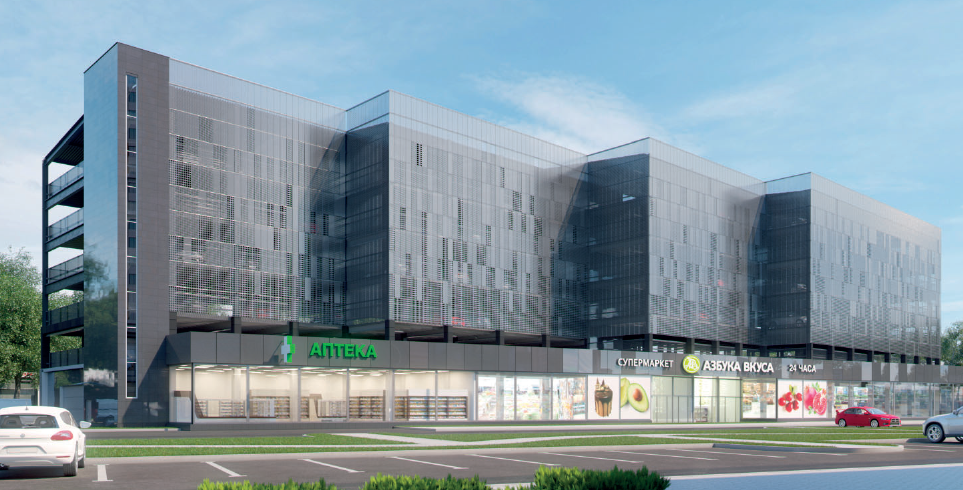 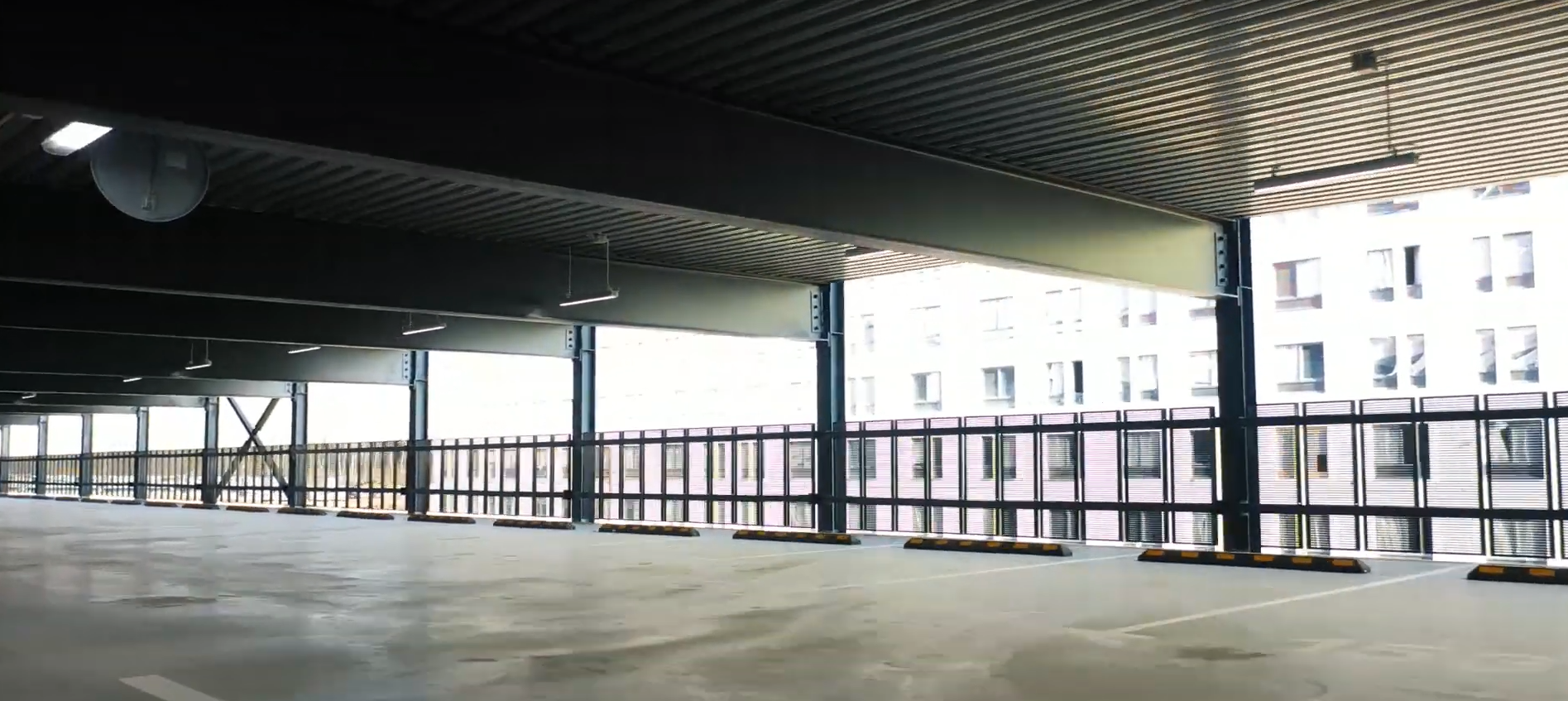 СТРОЙКА 5 объектов в стадии строительства
ПРОЕКТИРОВАНИЕ выполнено 8 проектов
NEW
NEW
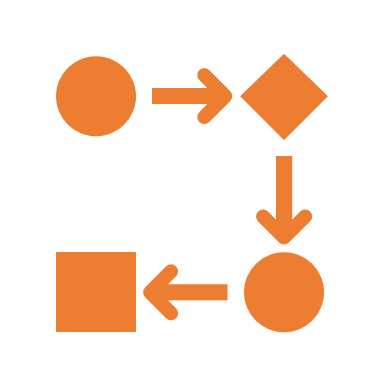 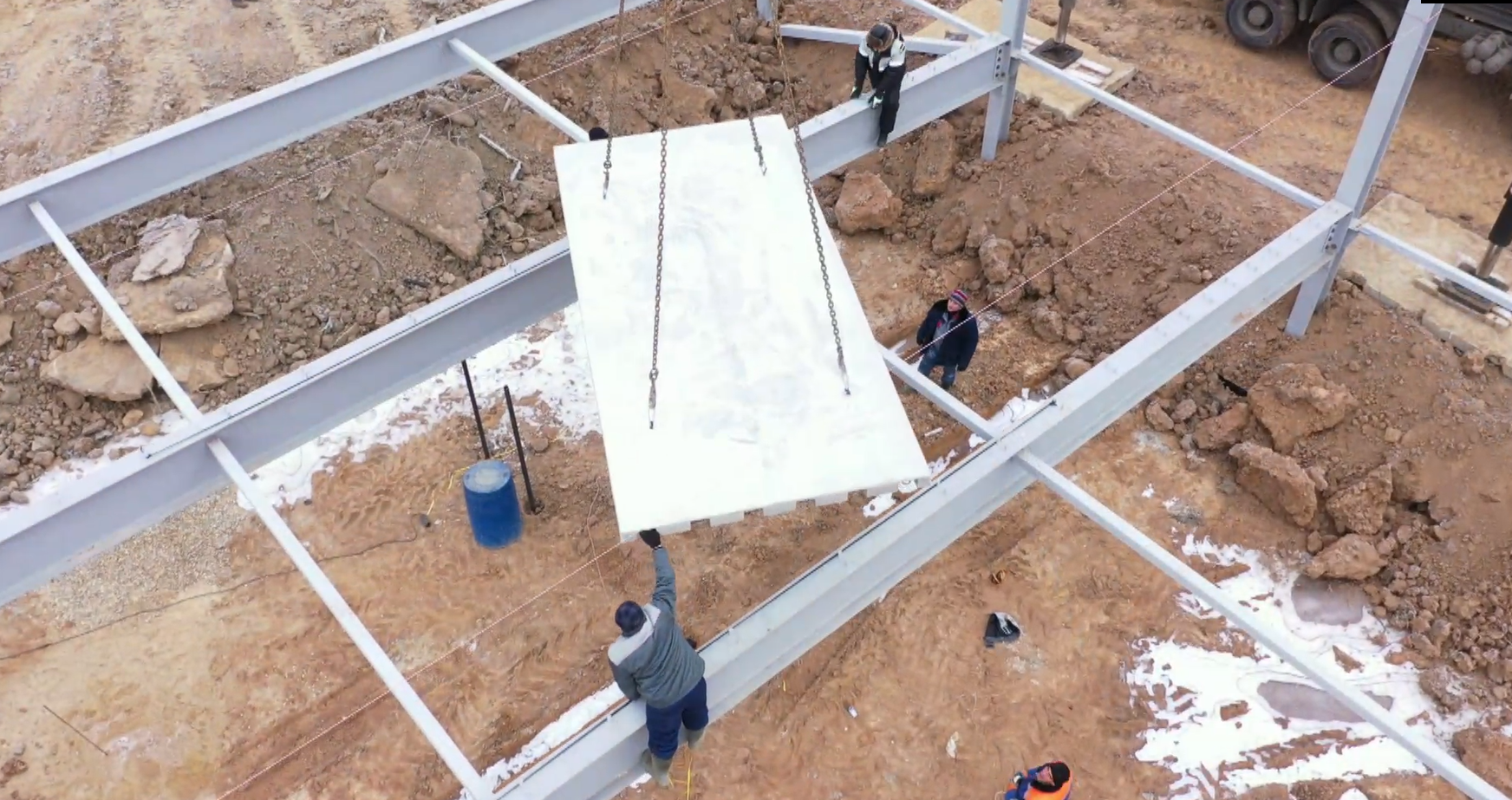 НИОКР
Паркинг М/К + Плиты
ДОУ
Бизнес модель поставки комплектов зданий из металлоконструкций
3
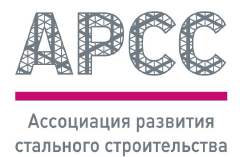 ПРОЕКТИРОВАНИЕ И СТРОИТЕЛЬСТВО
4
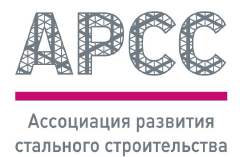 Наши сегменты
1. Паркинг
3. ФОК
2. Логистика
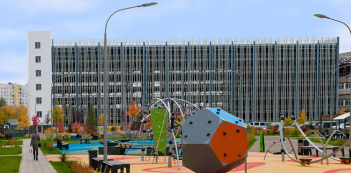 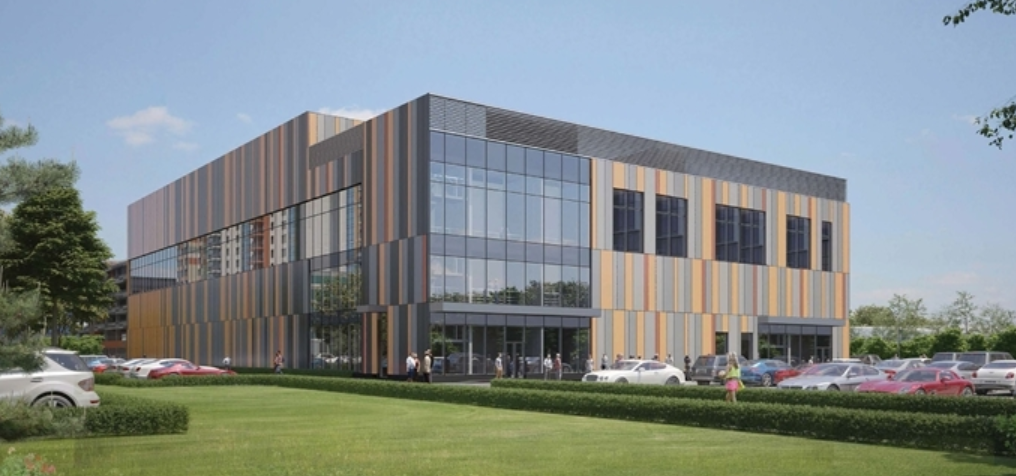 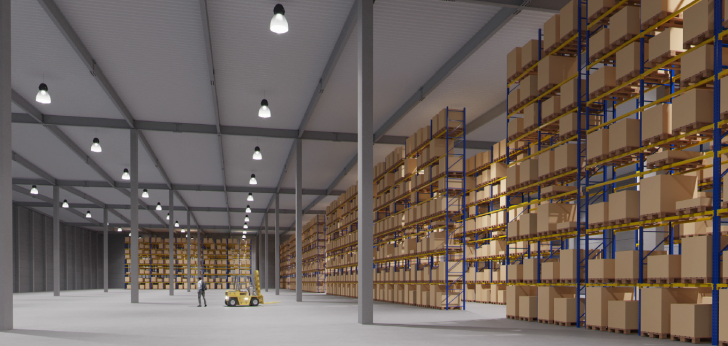 5. ДОУ
4. Школа
6. Офисы
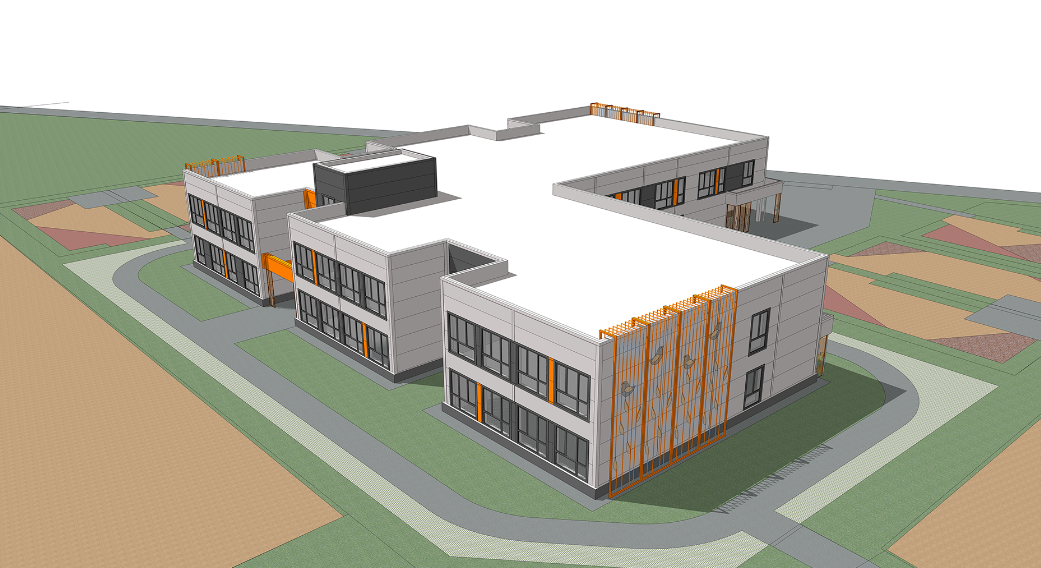 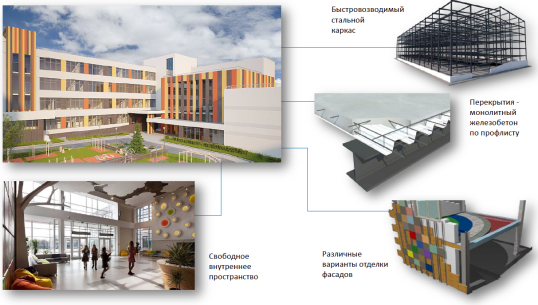 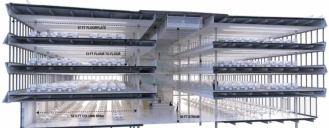 Жилье
ФОК
Паркинг
Логистика
ОФИС/ТРЦ
Школа
ДОУ
Крупносерийное производство/ (М)
масштабирование
Штучное производство (ШП)
Проект (П)
Опытный образец (ОО)
R&D
Обратная связь, доработка
5
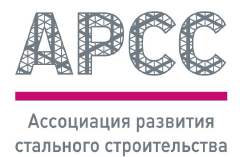 Выполненные проекты
ПАРКИНГИ
ФОК
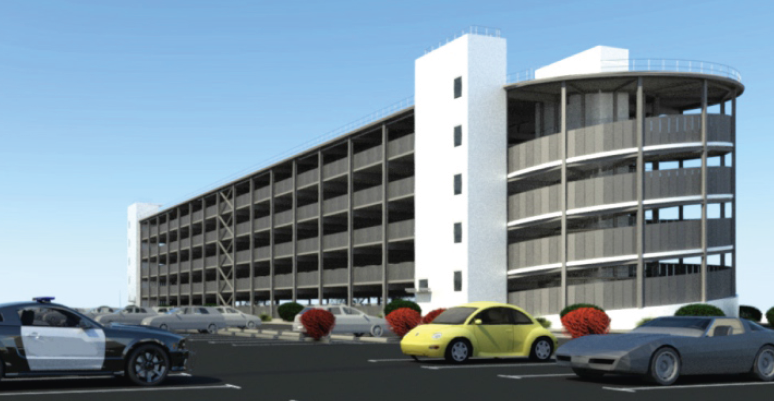 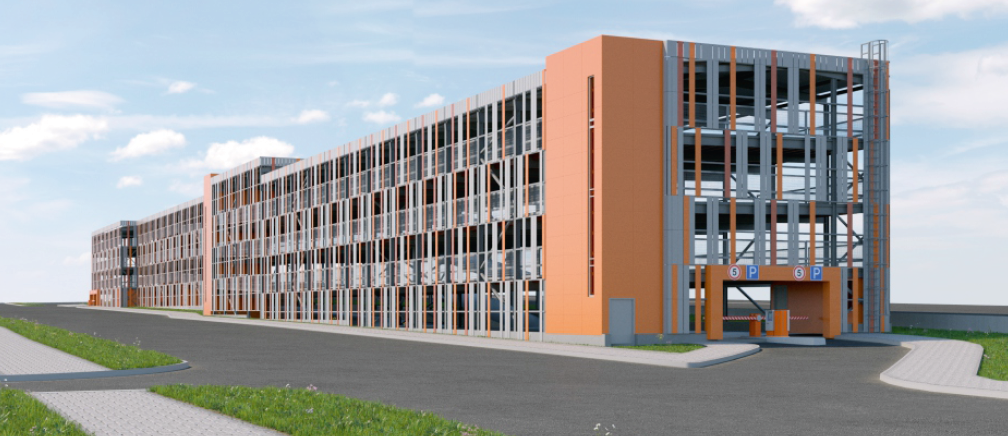 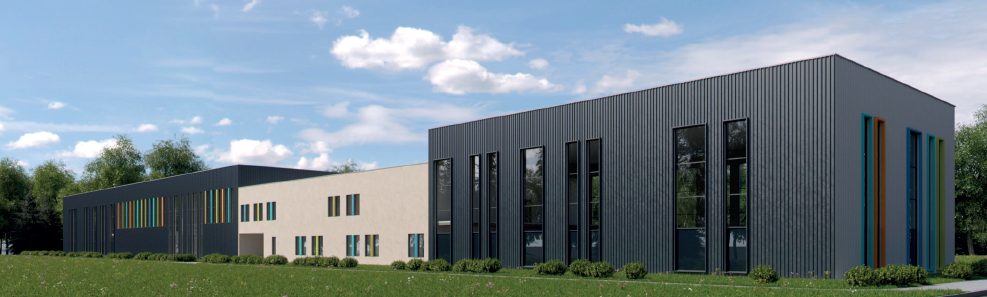 ДОУ
259 м/м , ТПУ Ховрино ул. Зеленодольская
300 м/м Москва,
 ул. Полярная вл. 25
Спортивная школа из м/к, площадь 4000 м2, Мытищи
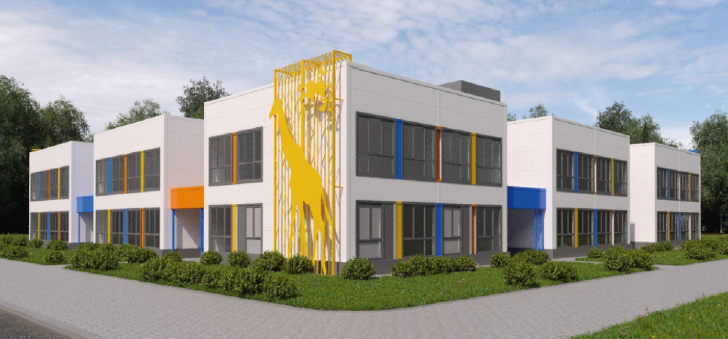 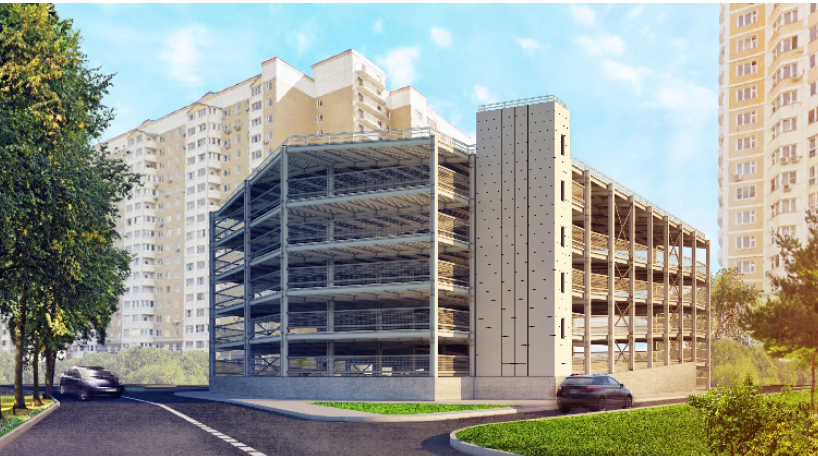 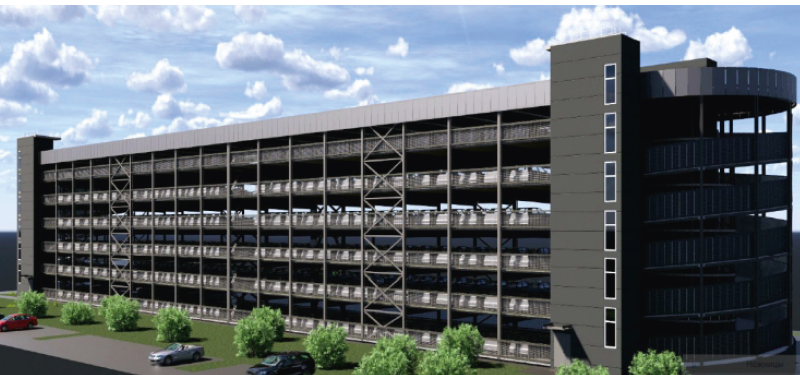 2 объекта
ДОУ на 200 мест, пос. Катуар
406 м/м Москва,
 пос. Московский
300 м/м, Москва 
г. Московский
ЛОГИСТИКА
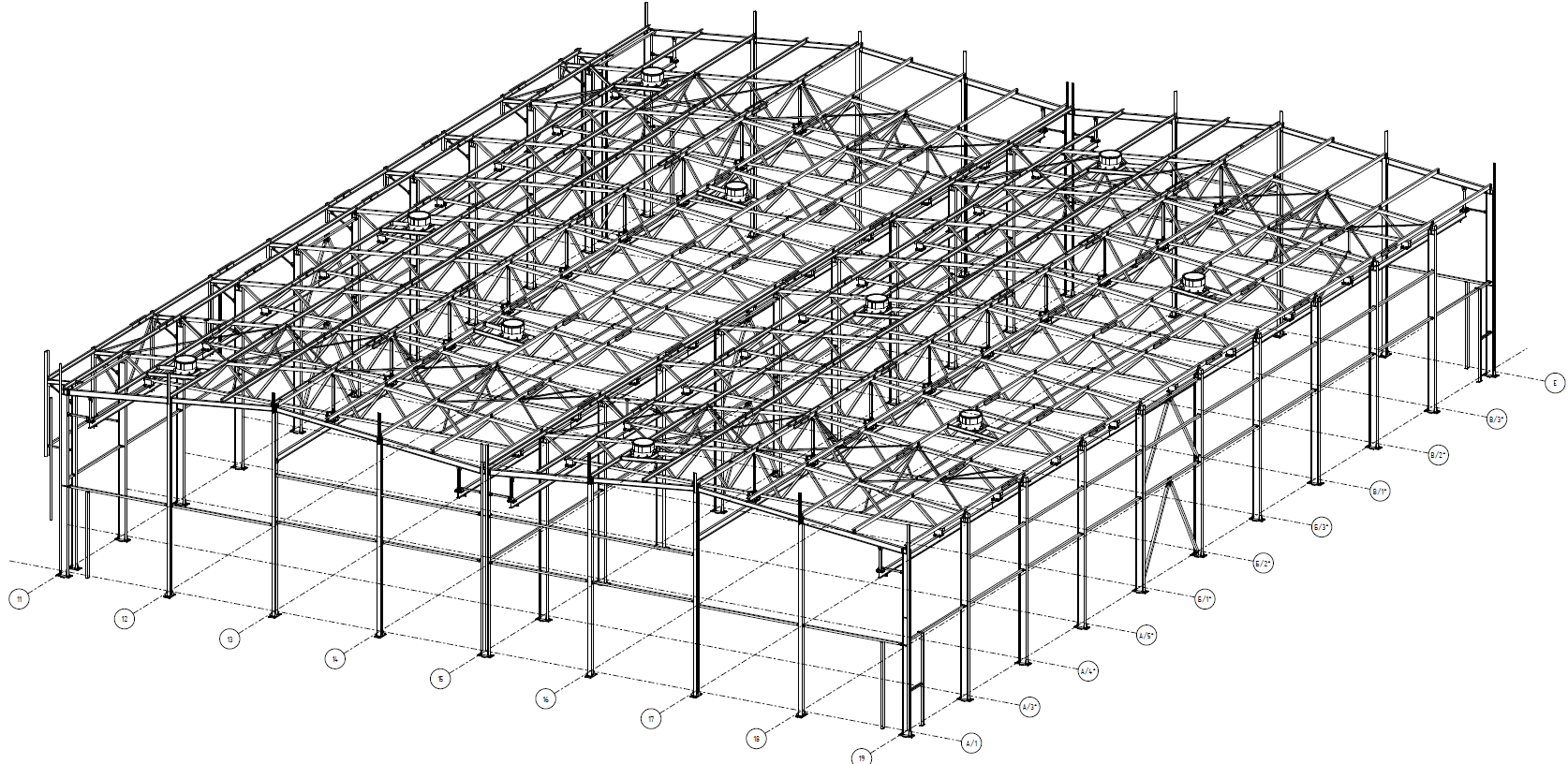 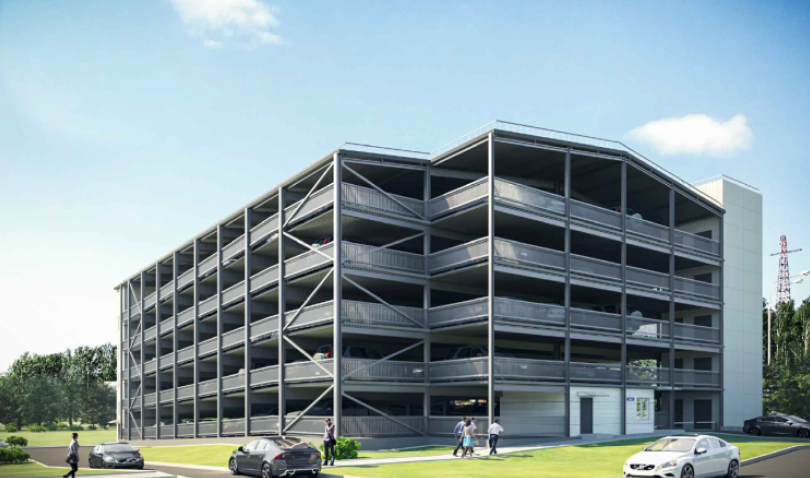 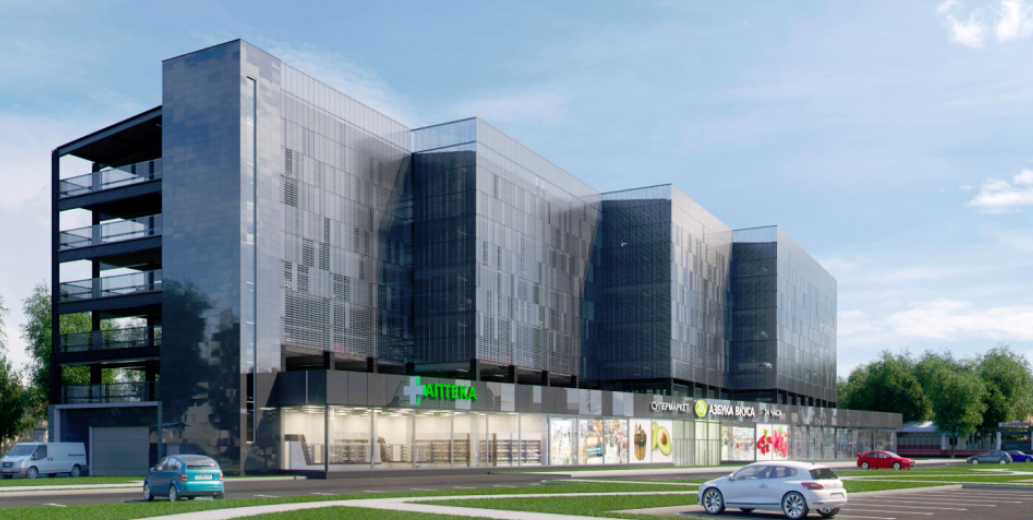 300 м/м, Москва
 ЖК Варшавская лайф
333 м/м Московская обл.,
 д. Путилково
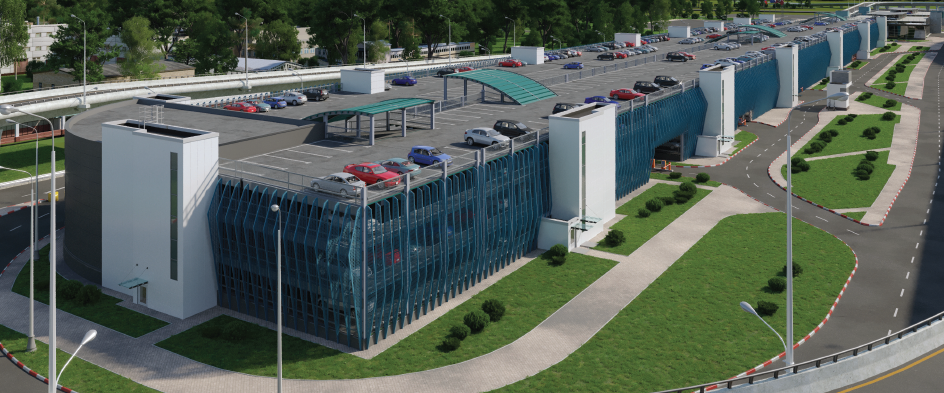 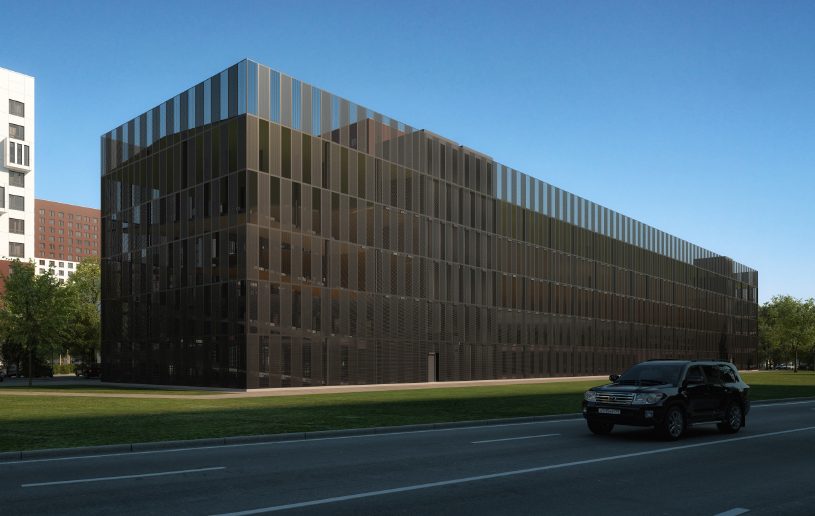 331 м/м, г. Москва, ул. Сельскохозяйственная,
 вл. 35
2000 м/м, паркинг в 
АЭРОПОРТУ Внуково
10 объектов (РБ+РФ)
8 объектов
6
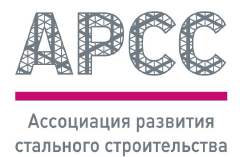 Стройка на металлокаркасе
СТРОЙКА 5 объектов на металлокаркасе  в стадии строительства
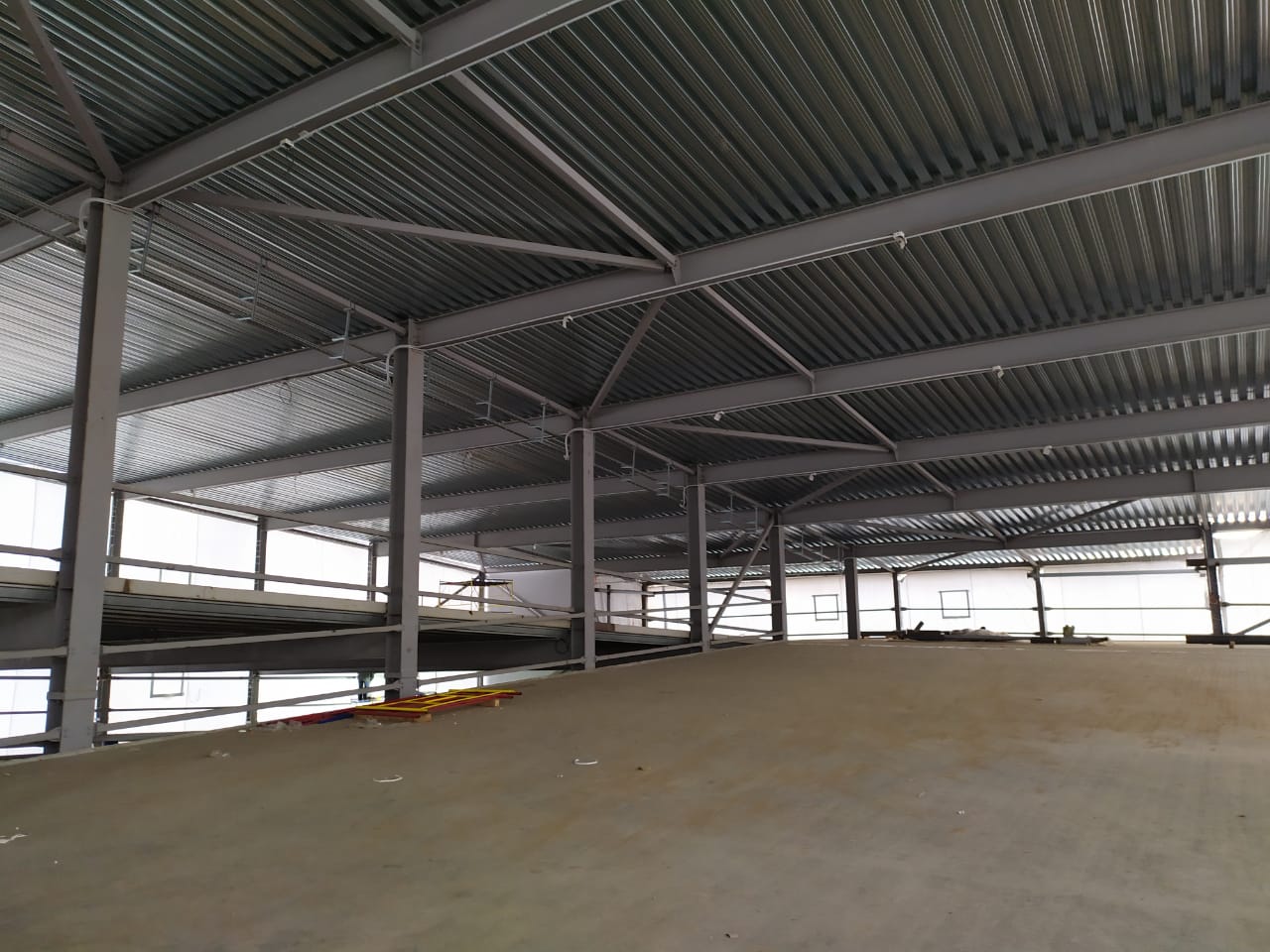 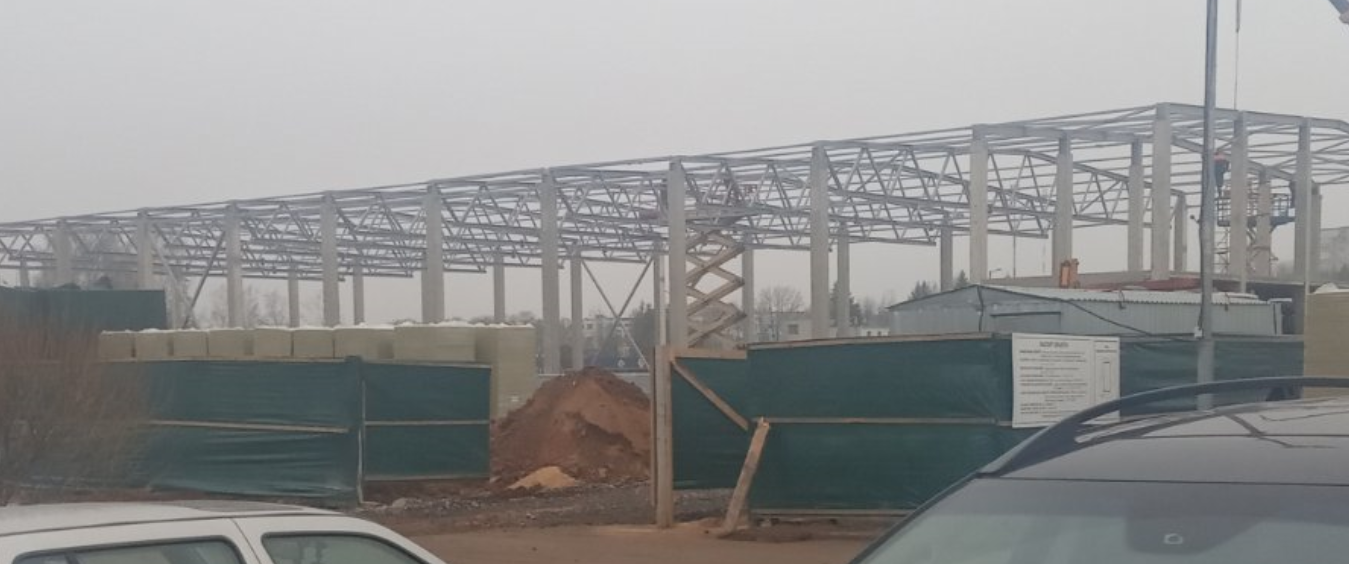 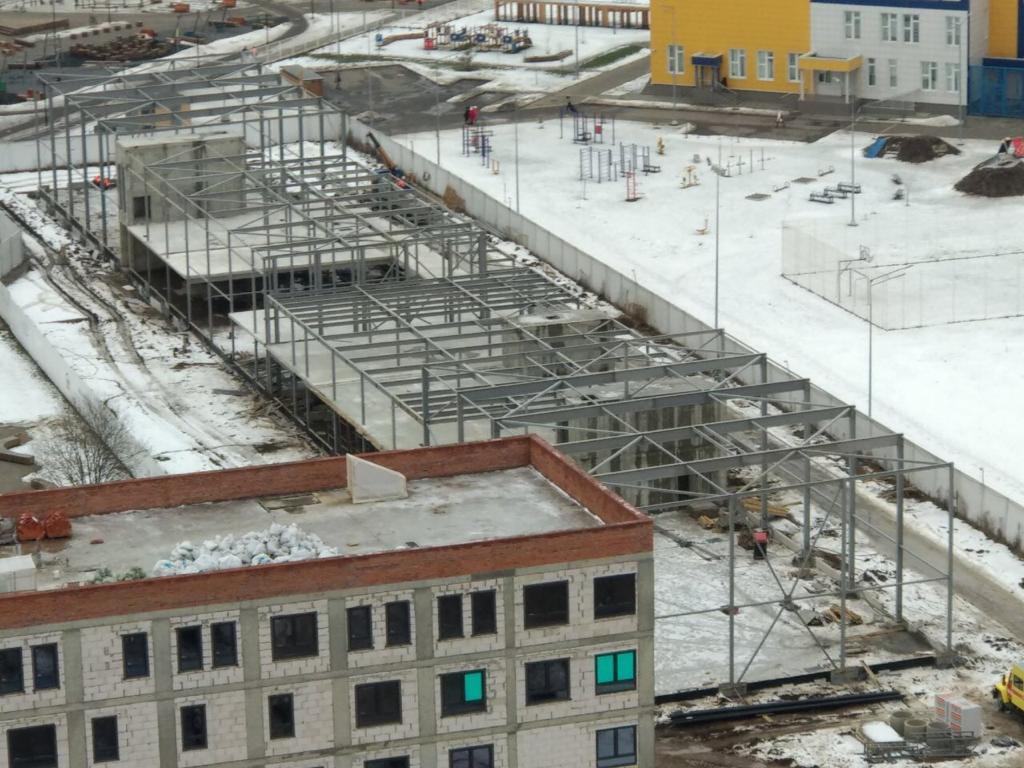 300 м/м, Москва 
г. Московский
ТРЦ Могилев 8 тыс. м2
СДЮШ, 4000 м2,
Мытищи
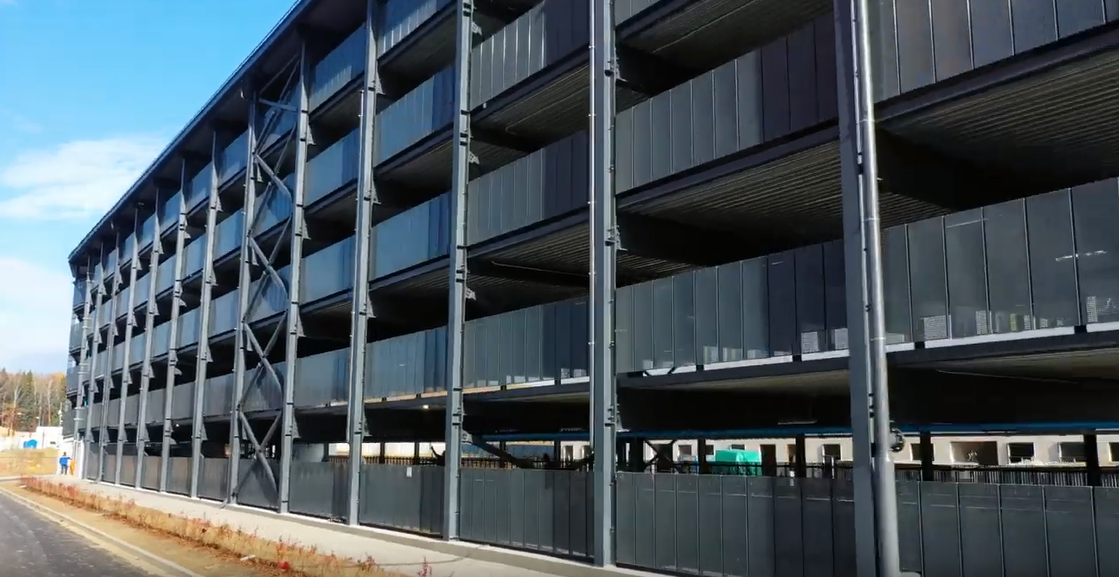 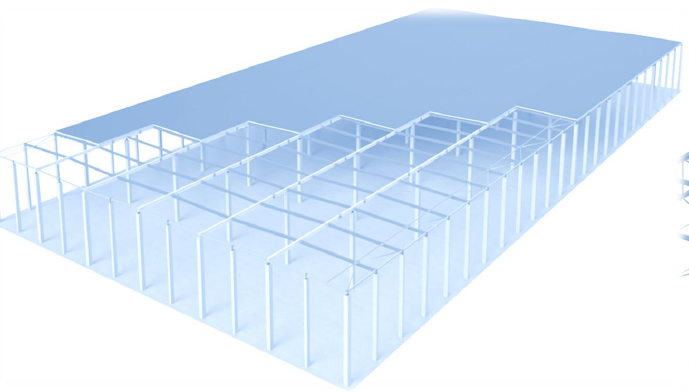 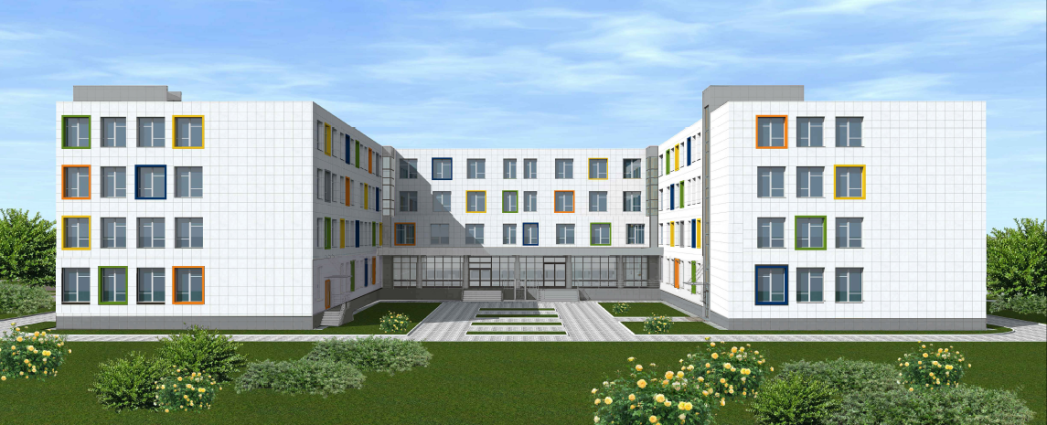 Школа на 825 мест,
 г. Коломна
Склад 5000 м2, 
Московская область
300 м/м Москва,
 ул. Полярная вл. 25
7
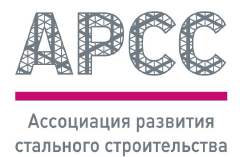 [Speaker Notes: Полярная, Могилев]
Интересный проект школа
ШКОЛА НА 825 УЧЕНИКОВ, 12 500 м2, г. Коломна, Московская обл.
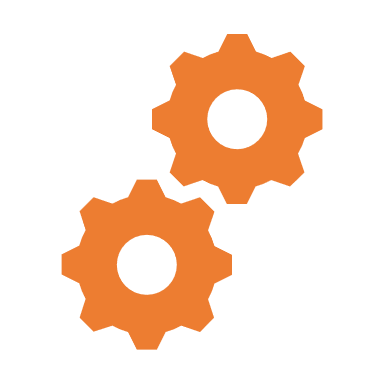 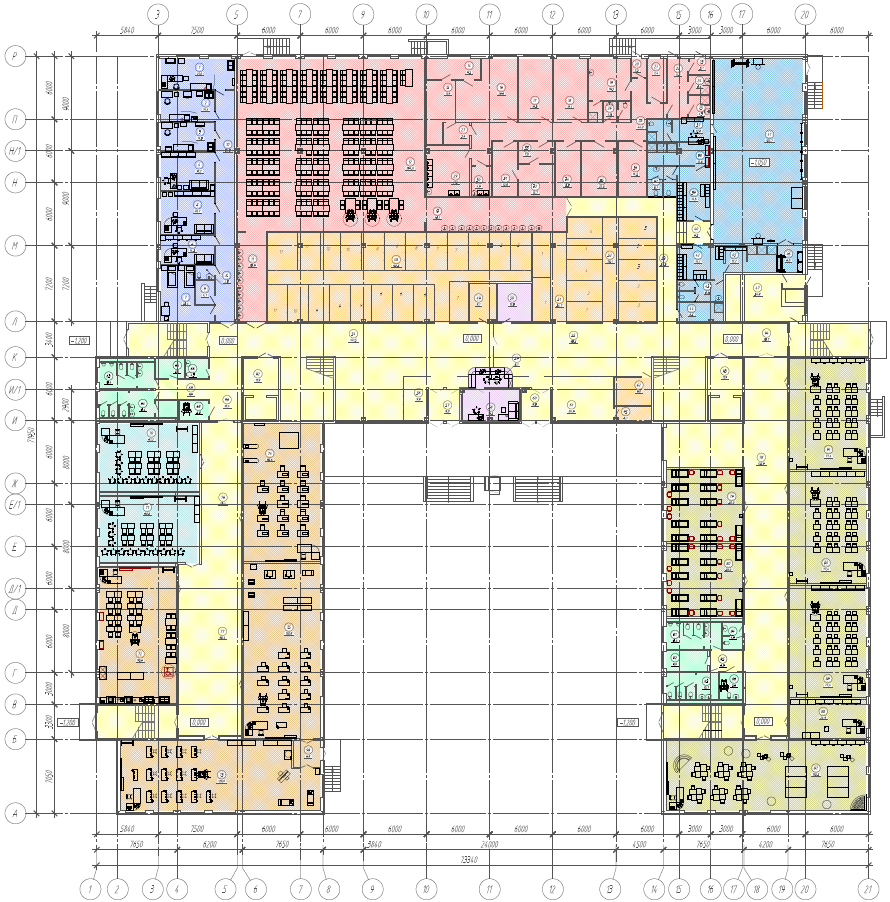 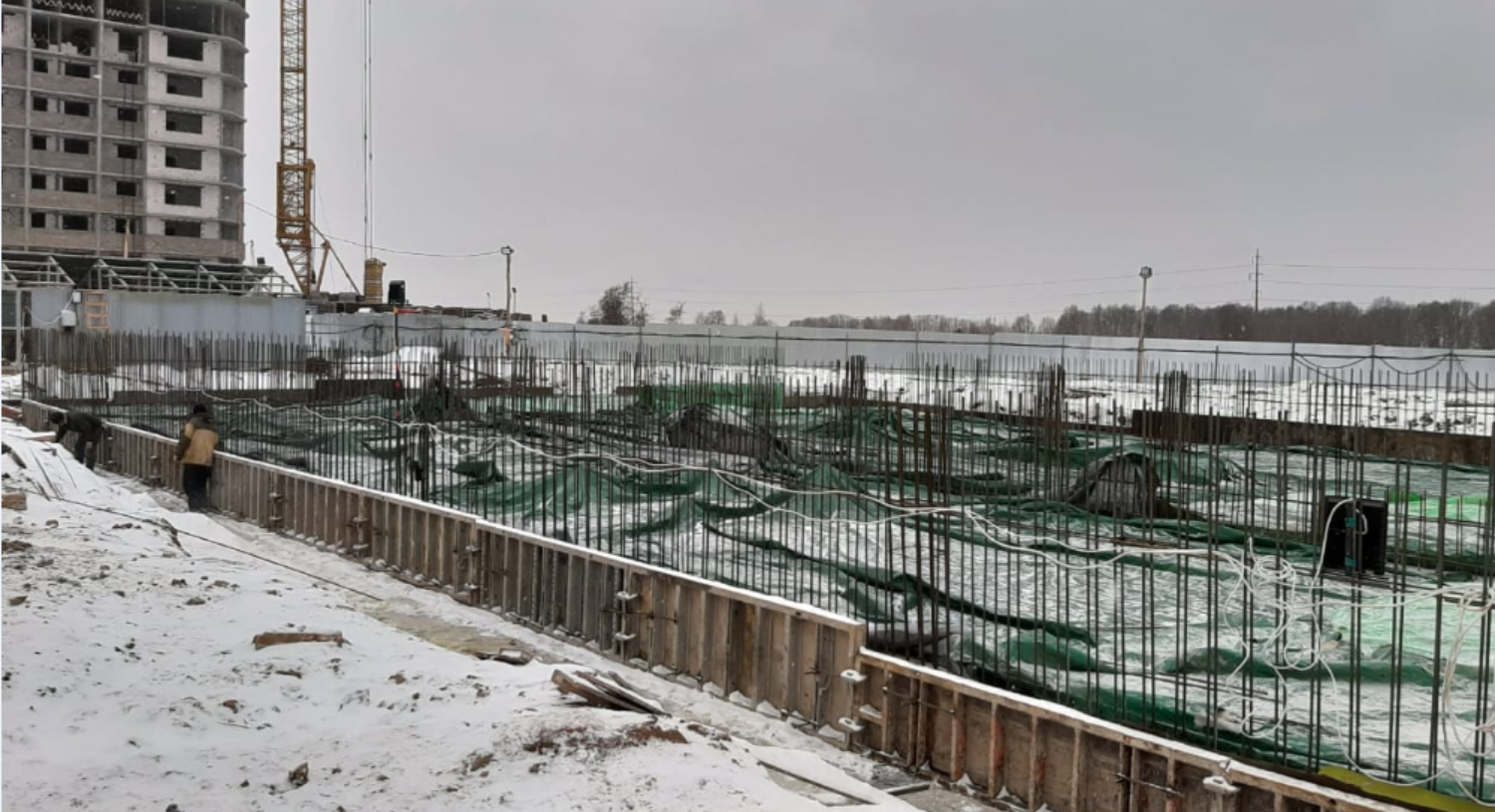 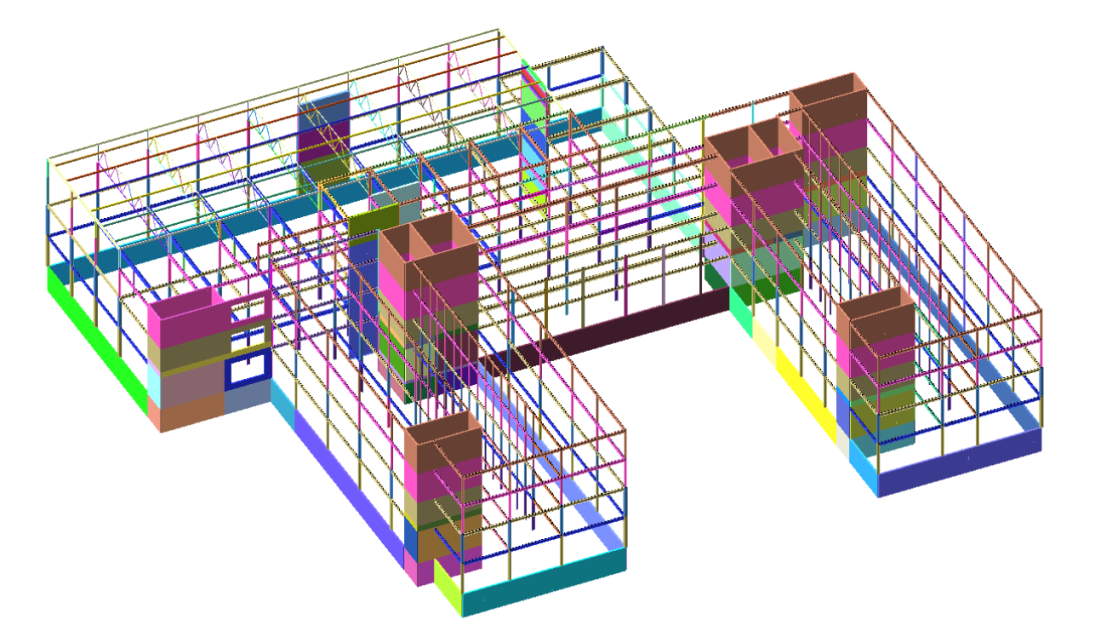 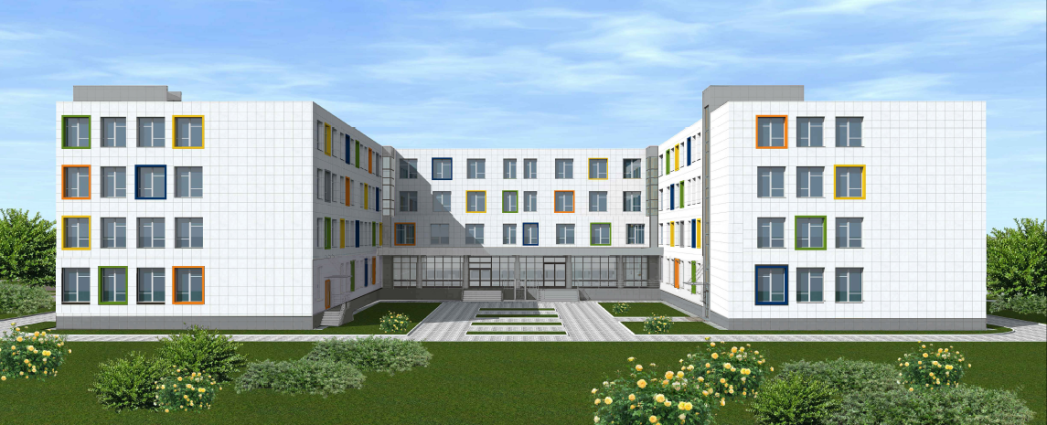 Концепция
Архитектура
Экспертиза проектной 
и сметной документации
Стройка
Конструктив
8
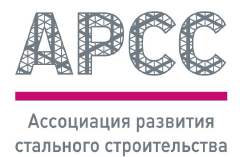 [Speaker Notes: Этапы школы]
НИОКР
9
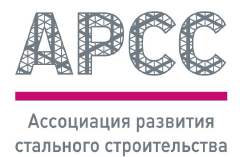 НИОКР: паркинг на м/к со сборными плитами перекрытия
Цель:  
Уйти от мокрых процессов
Выиграть в скорости 1 месяц
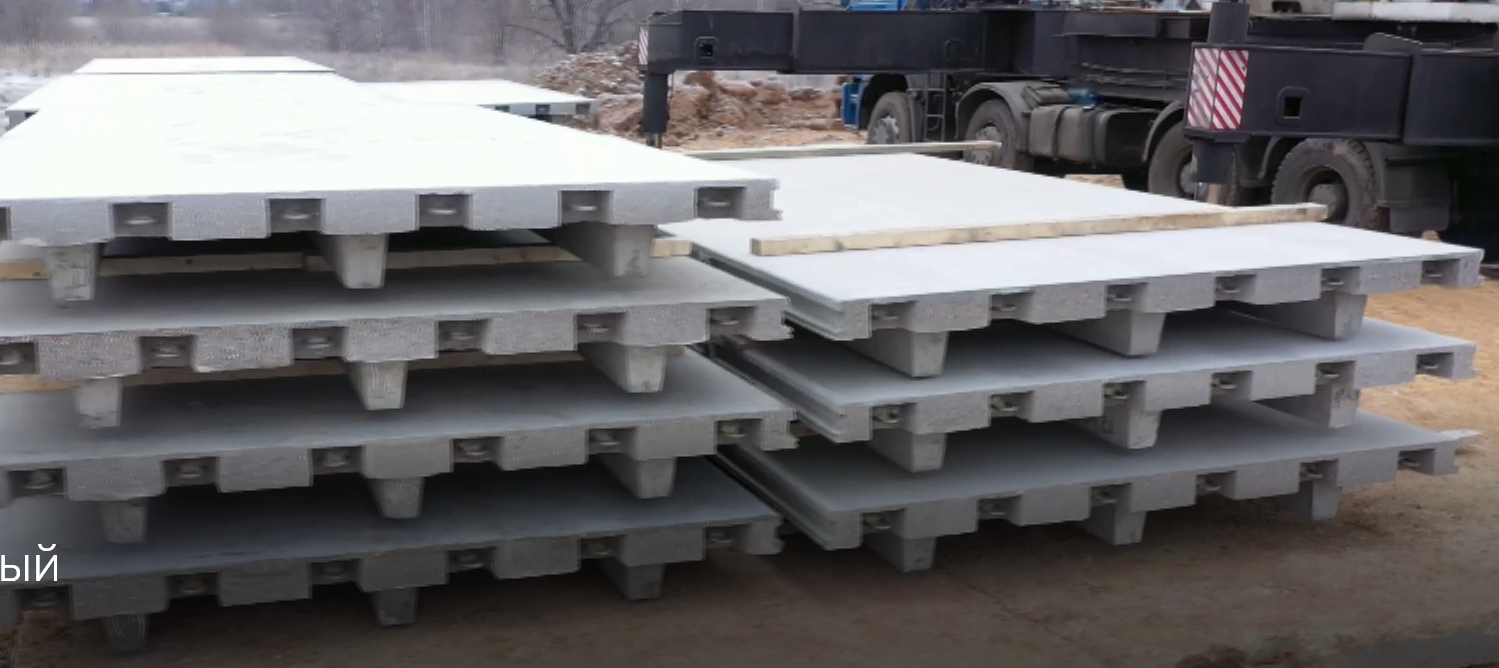 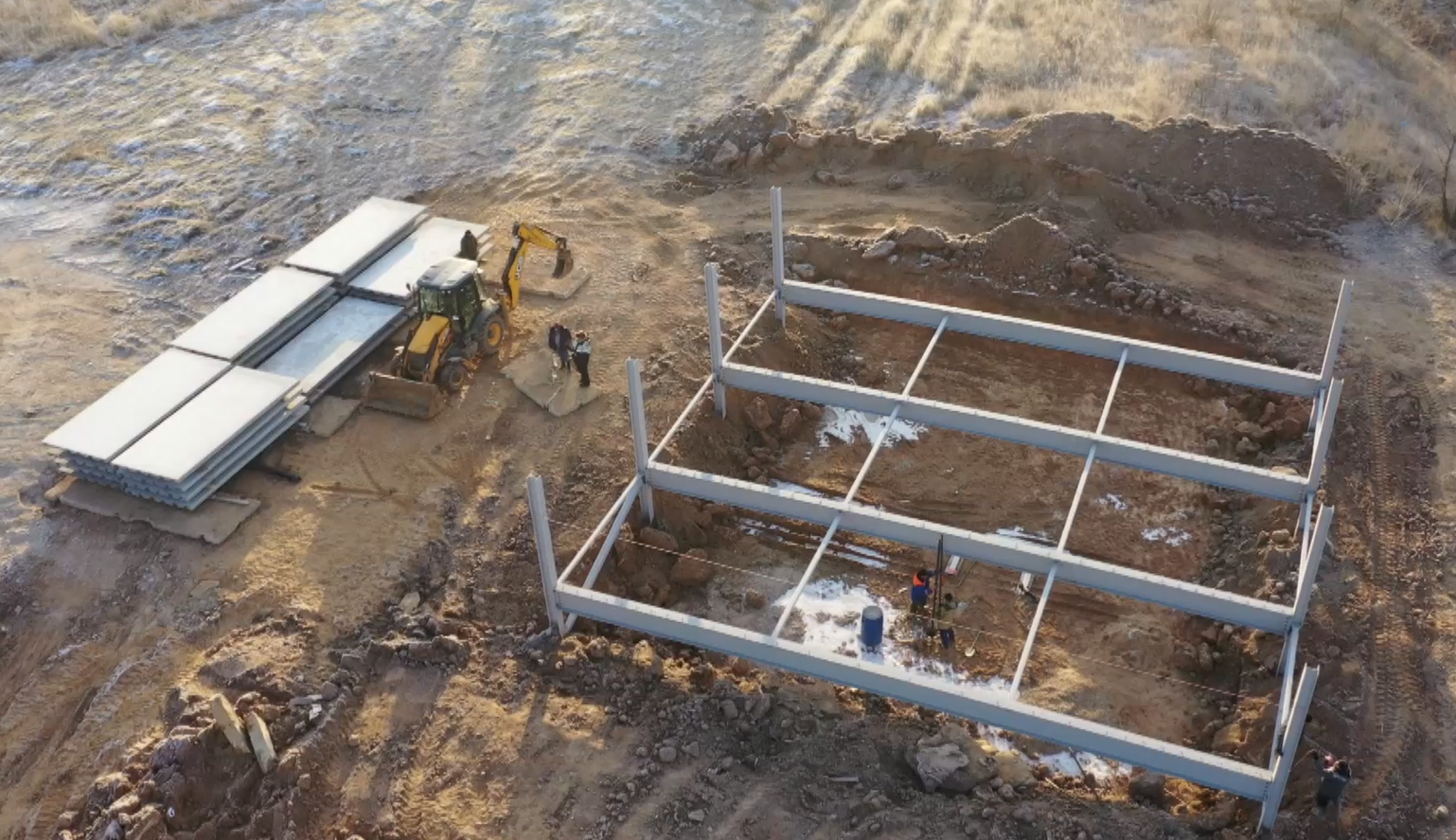 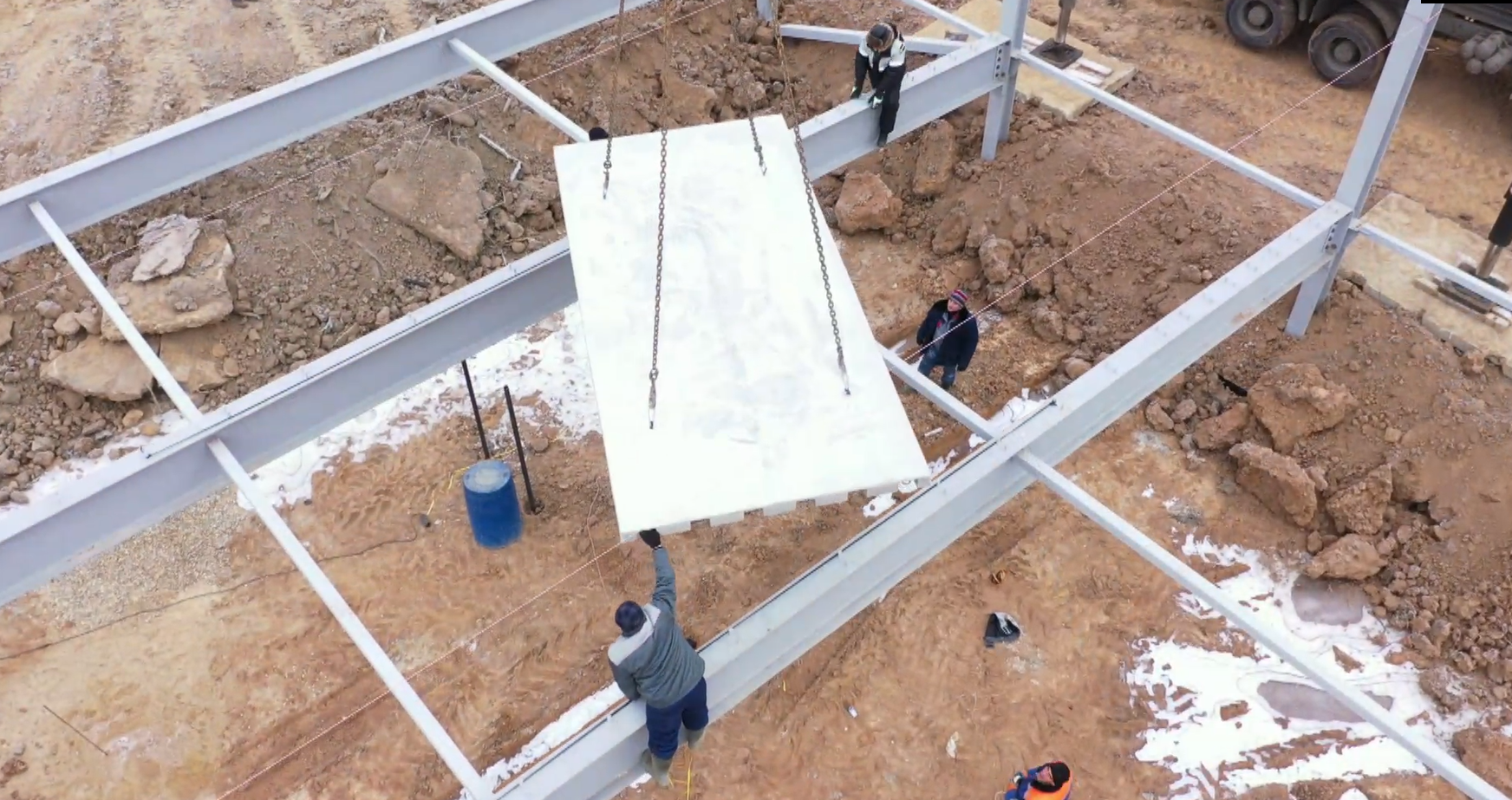 1. Разработали и произвели плиту
3. Изготовили  прототип
2. Произвели и смонтировали каркас
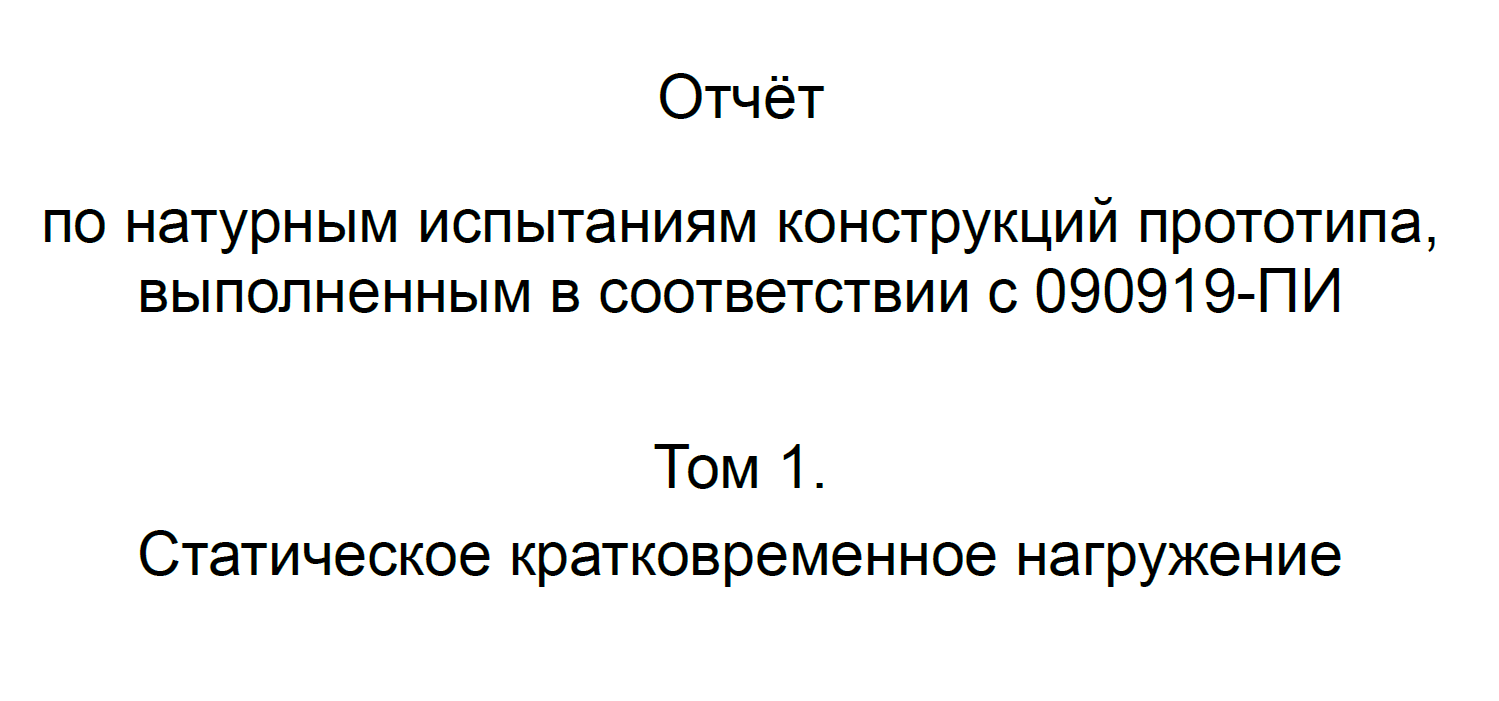 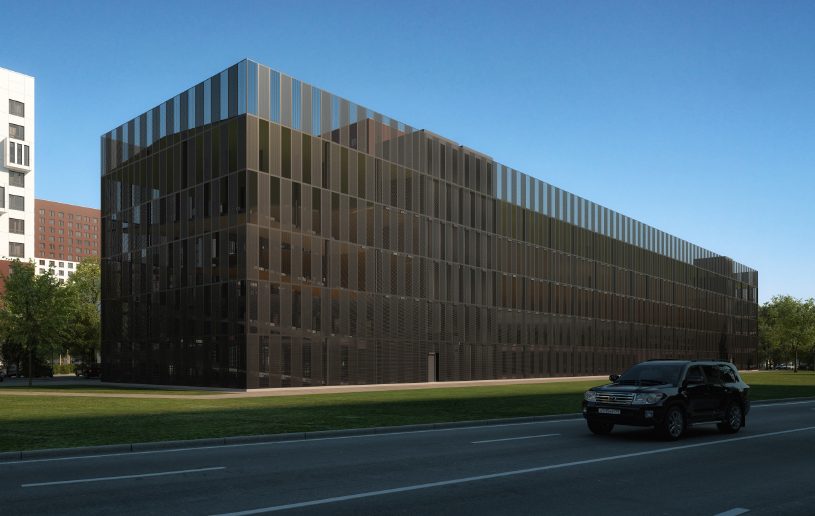 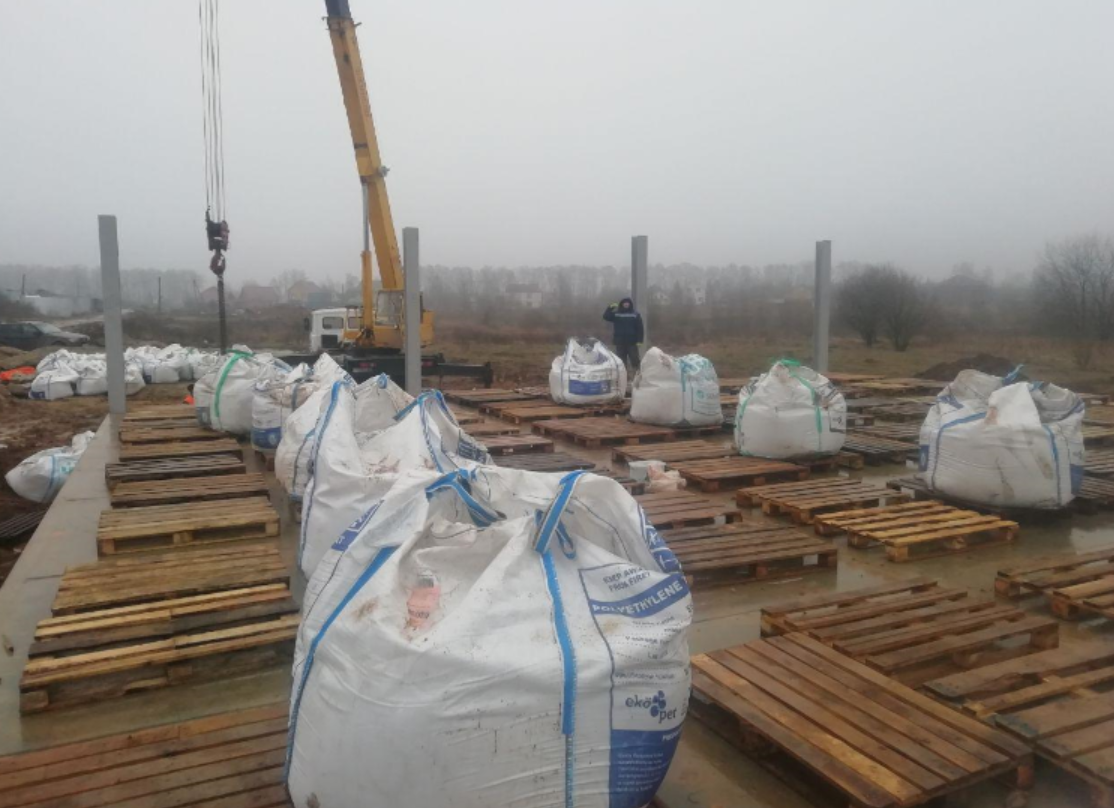 6. Проект в экспертизе
Паркинг 331 м/м, г. Москва, Гринпарк
4. Провели программу испытаний
5. Получили результат
От начала проведения НИОКР до проектирования реального проекта - 12 мес.
10
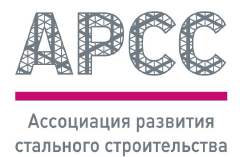 [Speaker Notes: Добавить месяца]
ДОУ Катуар на 200 мест
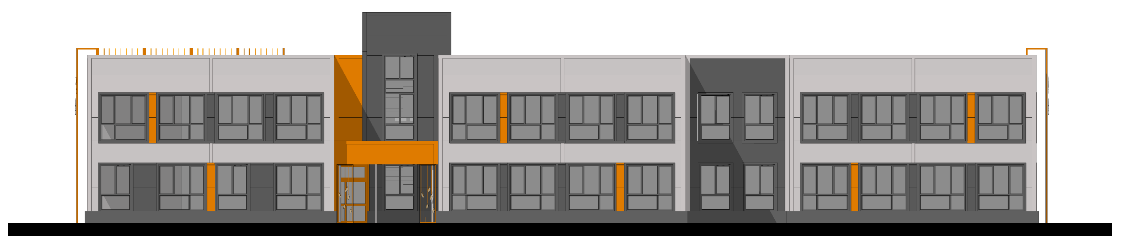 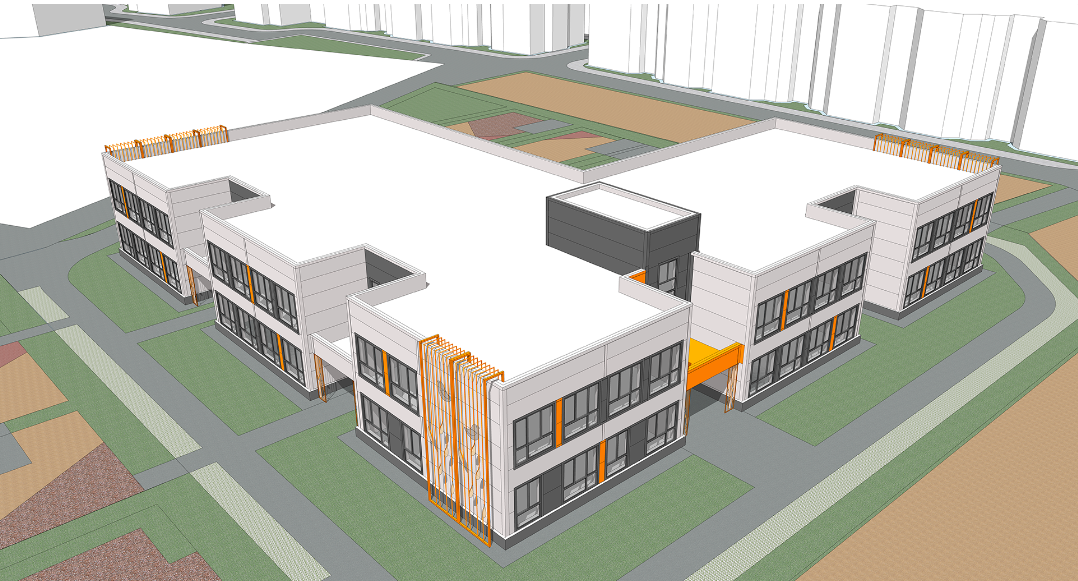 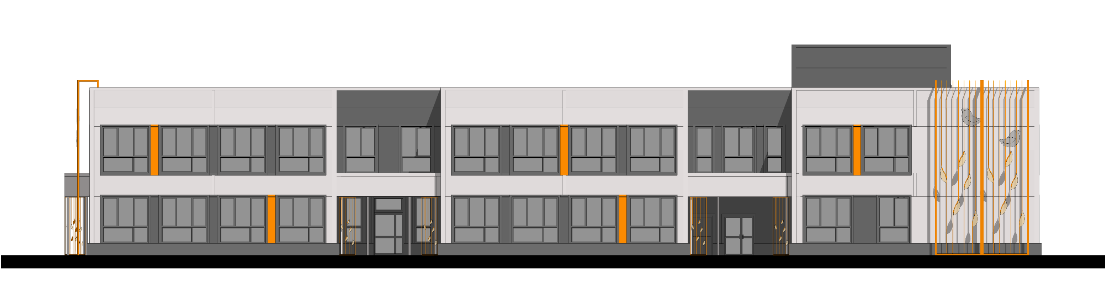 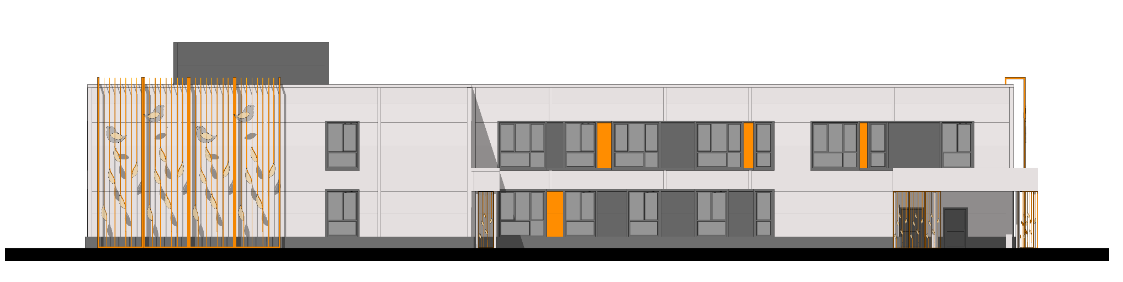 4 новшества
Быстровозводимый Продукт ДОУ
 для регионов и Москвы
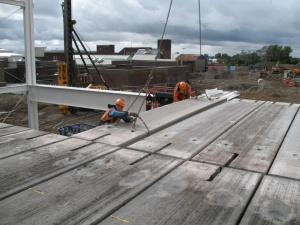 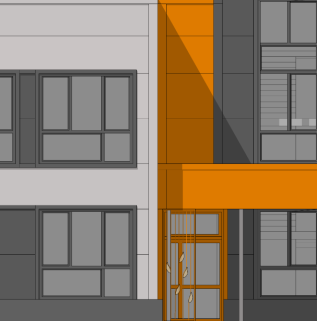 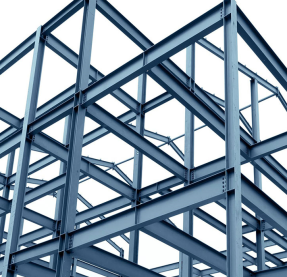 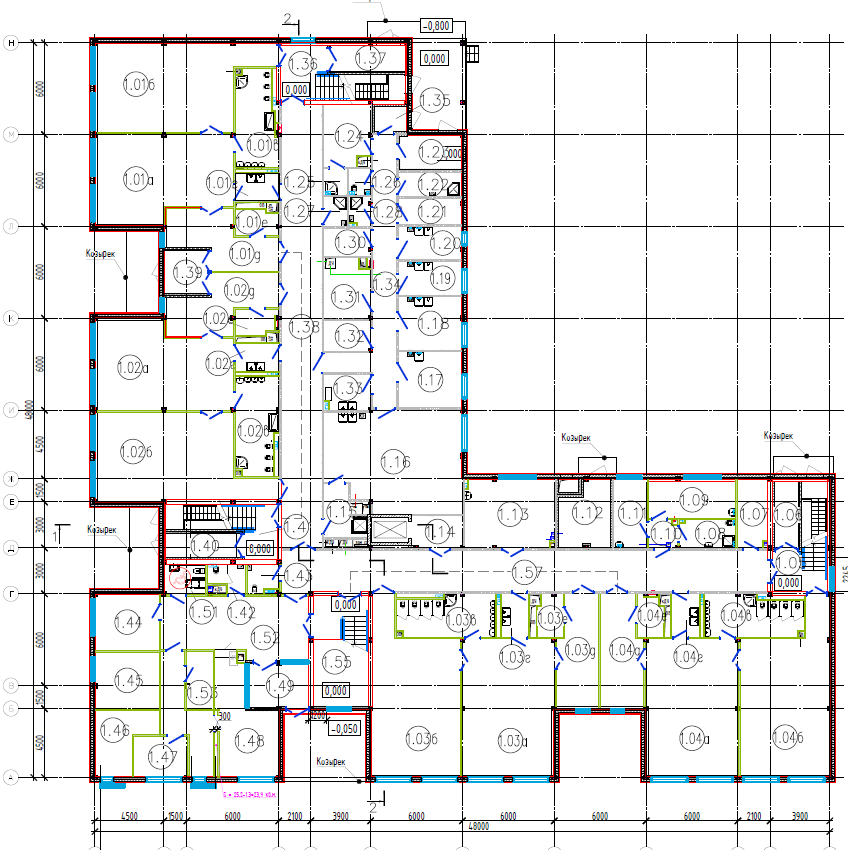 +
+
+
=
Разработан каркас с учетом  применения ЖБ плит заводского изготовления и решения на профлисте
Под каркас разработана раскладка плит заводского изготовления и решение на профлисте
Отработаны планировки с учетом каркаса, плит, профлиста
Разработана архитектура для  применения сэндвич панелей заводского изготовления
11
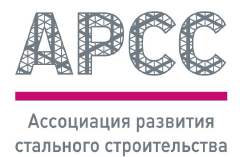 [Speaker Notes: Решение на плите и профлсте]
ПОСТАВКА ЗДАНИЙ 2020  NEW
12
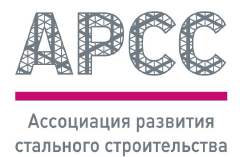 Наша цель
ПРОЕКТНЫЕ ОРГАНИЗАЦИИ
ЗМК
BIM модели и автоматизация проектирования (плагины и приложения) в Tekla

Программа предоставления проектировщиками лицензионного ПО Tekla для проектирования продуктов

Централизованное изготовление КМД
Поставка комплектов зданий
Привлечение опорных заводов ЗМК с выкупом мощности производства через официальный тендер
13
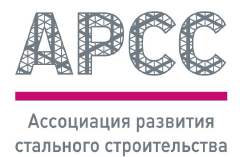 Проектирование Планы 2020-2021
5
1
2
4
Организуем КМД центр
3
Связываем производство и проектирование
Разрабатываем альбомы типовых решений
Предоставляем проектировщику лицензию на Текла и другое ПО
Переводим решения в плагины в Текла
Предоставляем доступ к библиотеке проектировщикам
5. ДОУ
4. Школа
3. ФОК
1. Паркинг
6. Офисы
2. Логистика
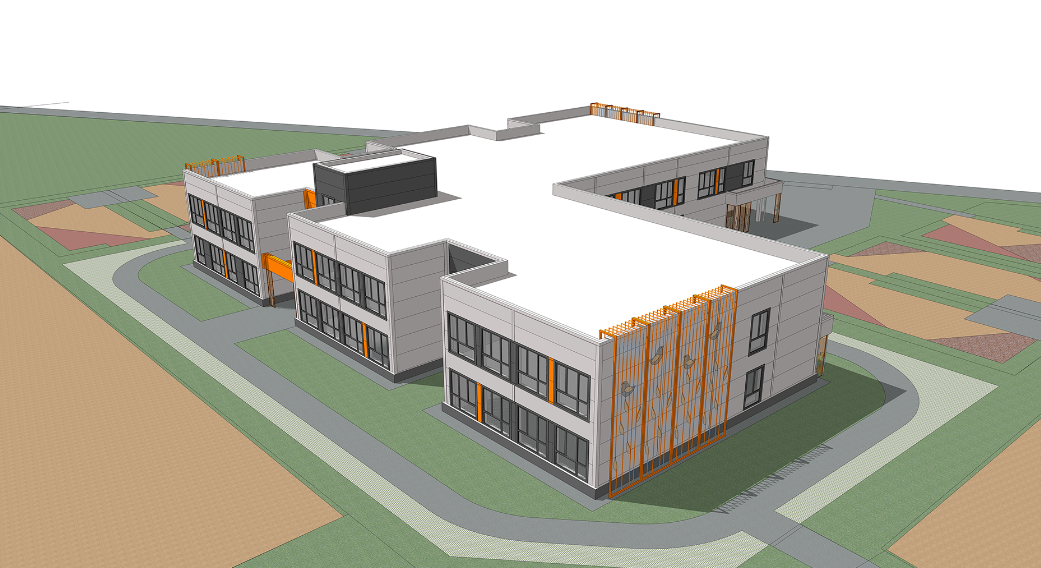 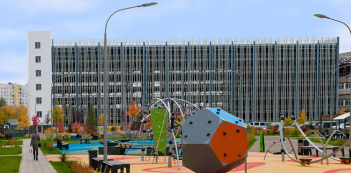 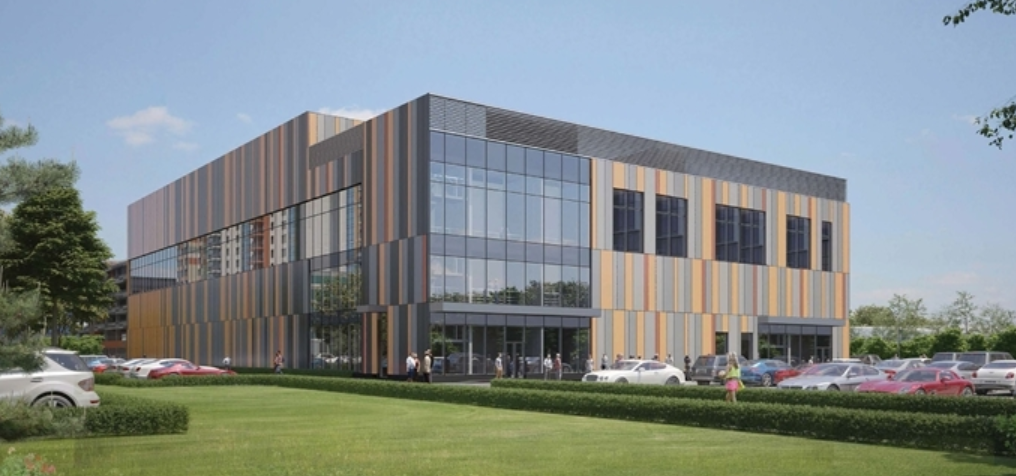 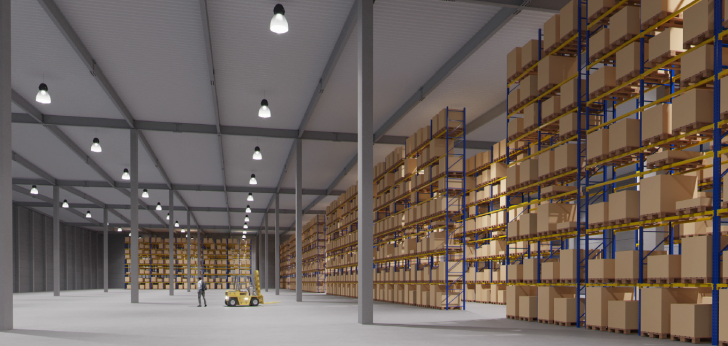 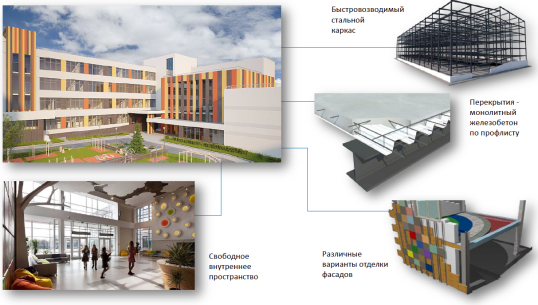 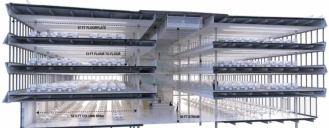 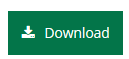 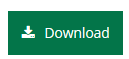 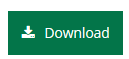 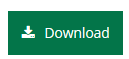 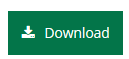 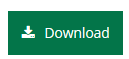 начали
Plug-IN для Tekla
Plug-IN для Tekla
начали
Plug-IN для Tekla
Plug-IN для Tekla
Plug-IN для Tekla
Plug-IN для Tekla
14
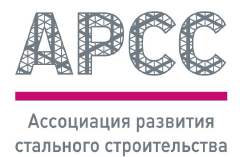 Планы по проектированию 2020 г.
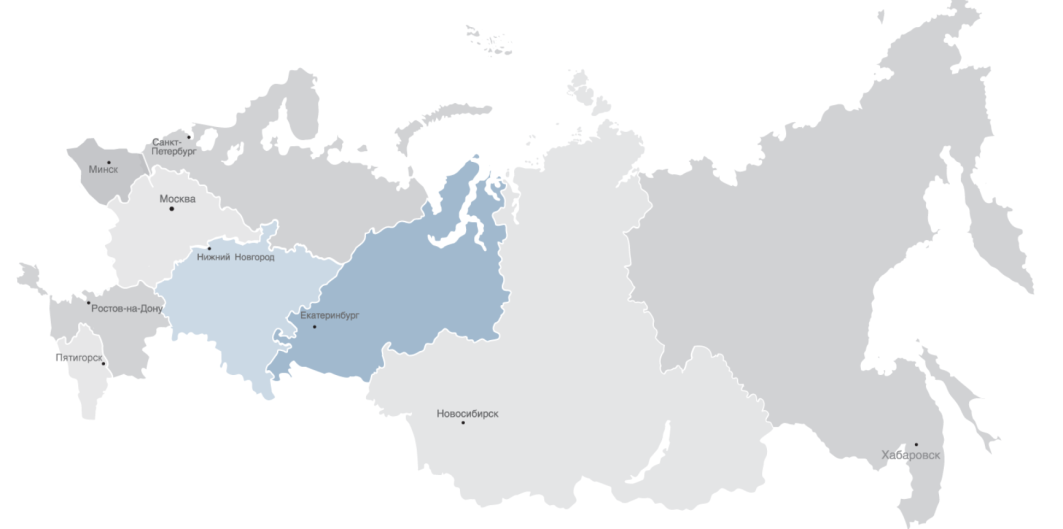 60 шт КМ
План по КМ
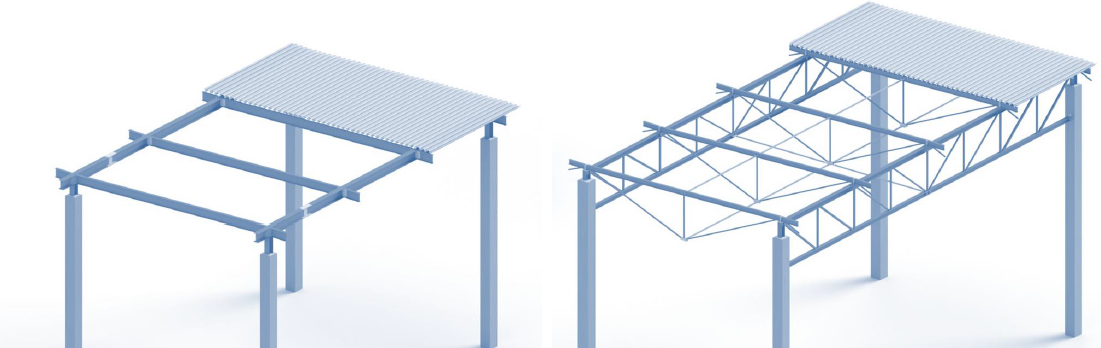 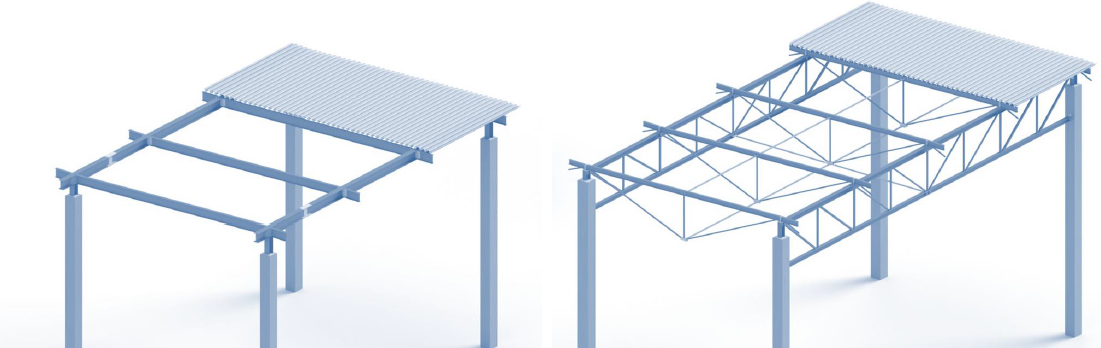 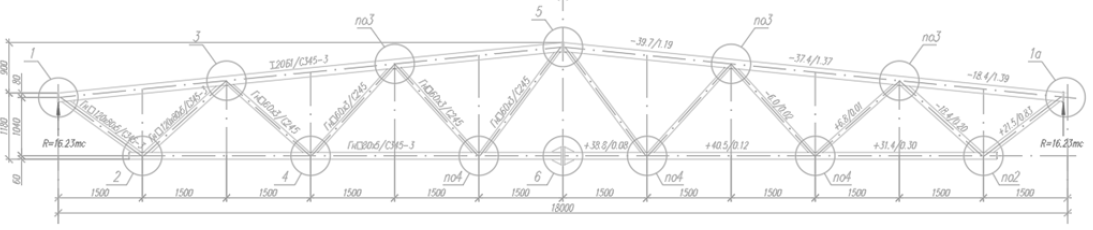 Типы
 конструкций
Шпренгель
Балочное покрытие
Ферма
Суть 
предложения
Мы требуем:
Цена за КМ определяется на аукционе 
Гарантированное выполнение шт./мес.
Мы даем:
60 КМ в 2020
15
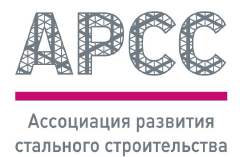 Потребность в поставках металлоконструкций 2020 г.
План ЗМК
5 Партнеров ЗМК
6 Партнеров ЗМК
4 Партнера ЗМК
8 Партнеров ЗМК
12Партнеров ЗМК
10 Партнеров ЗМК
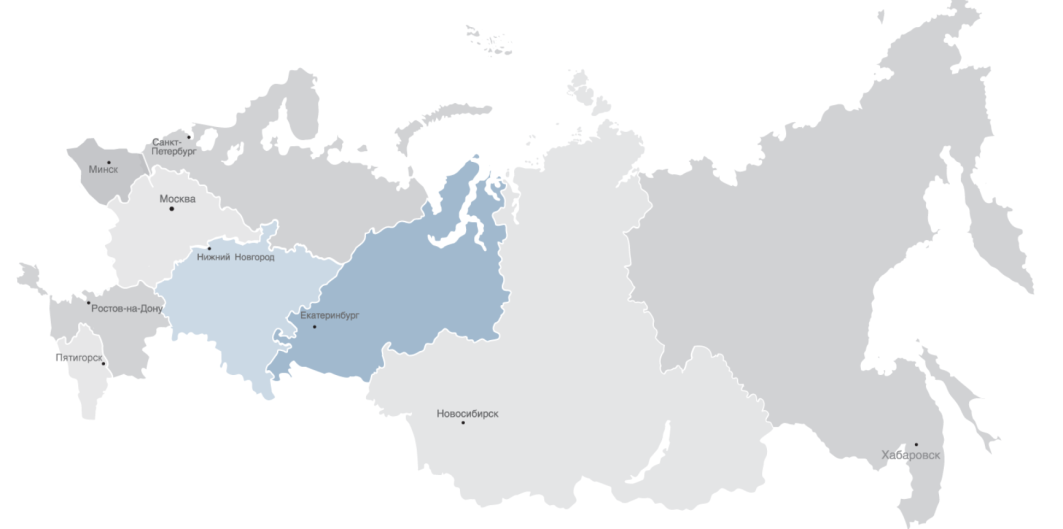 16 тт м/к
1
3
2025
2021
2023
2024
2022
2020
Поставки
2
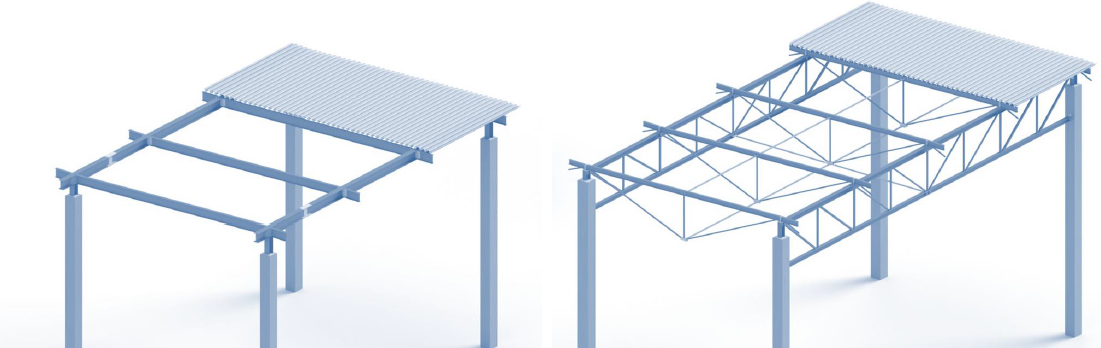 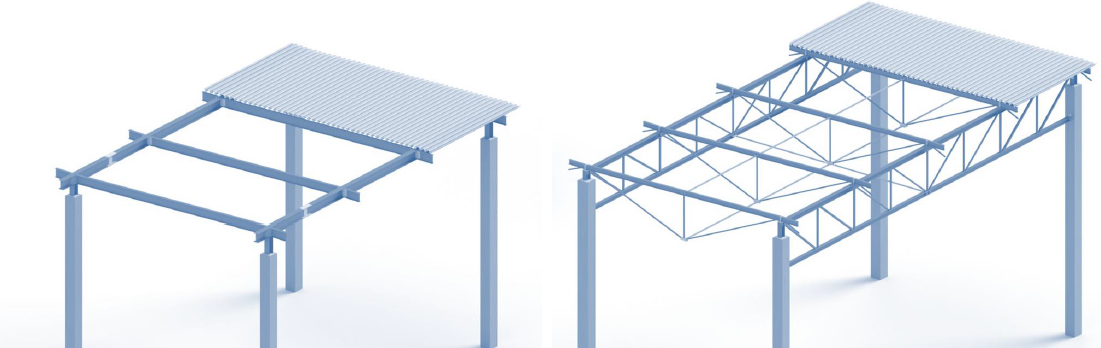 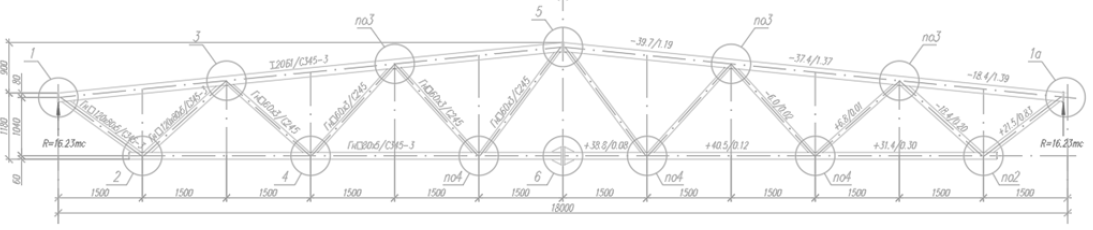 Типы
 конструкций
Ферма
Шпренгель
Балочное покрытие
Мы даем:
Средняя загрузка 300 т/мес
График загрузки
Депозит
Авансирование
Давальческий металл
Мы требуем:
Цена за передел определяется аукционом, начальная цена 25 тыс. р/т
Доступ представителя для контроля качества
Гарантии наличия мощностей
Суть 
предложения
16
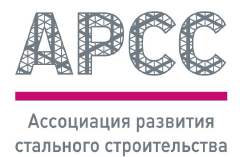 Мероприятия по отбору
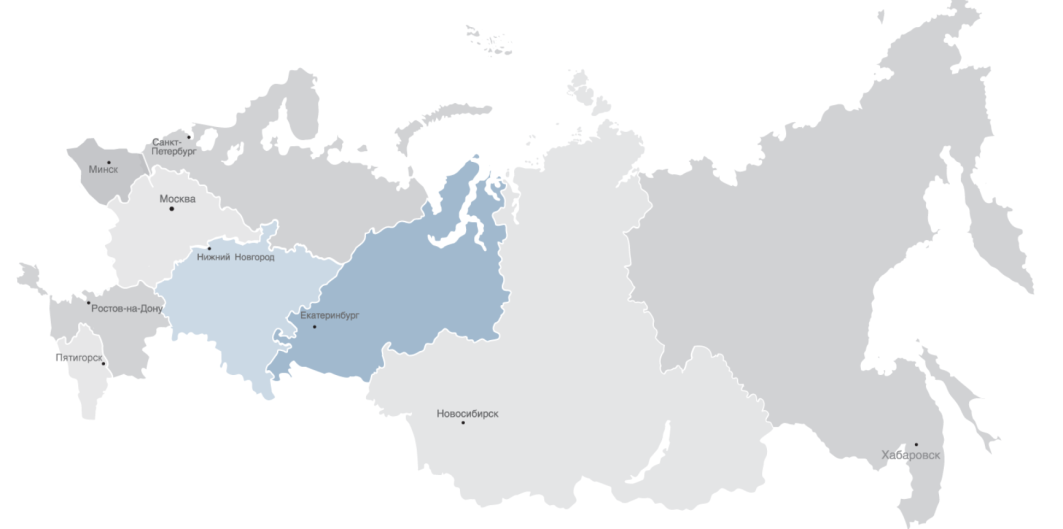 16 тт м/к
1
3
2
60 шт КМ
ЗМК
Проектировщики
Проводим официальный тендер на электронной торговой площадкепо выкупу мощностей ЗМК и разработки КМ в 2020году

Пилотные регионы в 2020 году

Планируемый объем сотрудничества с каждым ЗМК до конца 2020 года

Запуск тендера
ДОГОВОР
ДОГОВОР
РФ
ЦФО и СЗФО
60 шт/год
300 т/мес
Июнь 2020
Апрель 2020
17
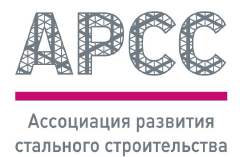 Спасибо за внимание
18
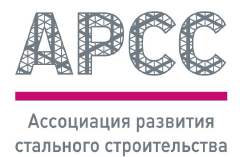